Hladni atomi rubidija u optičkoj rešetci
Lovre Kardum
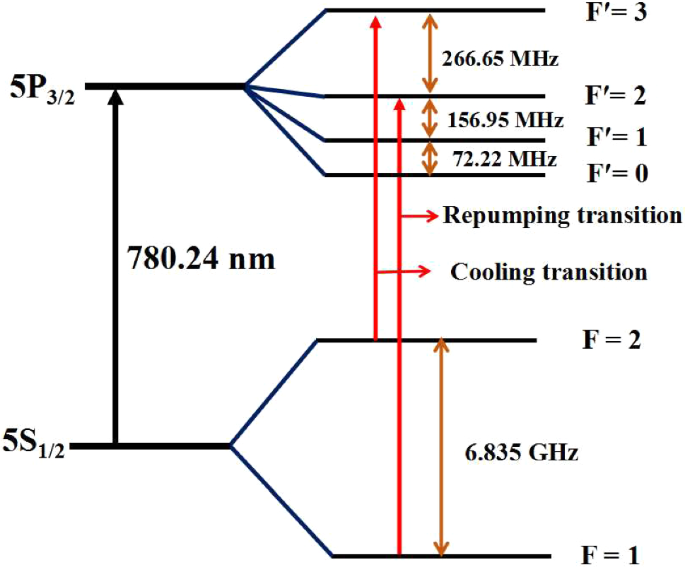 Magneto-optička stupica
Zašto rubidij?
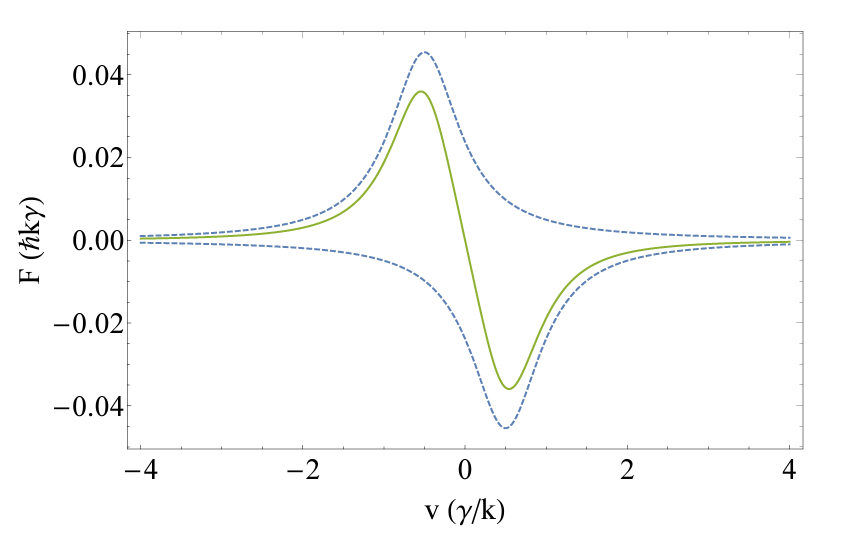 S Singh, B Jain, S P Ram, V B Tiwari & S R Mishra: A Single Laser-operated Magneto-optical Trap for Rb Atomic Fountain
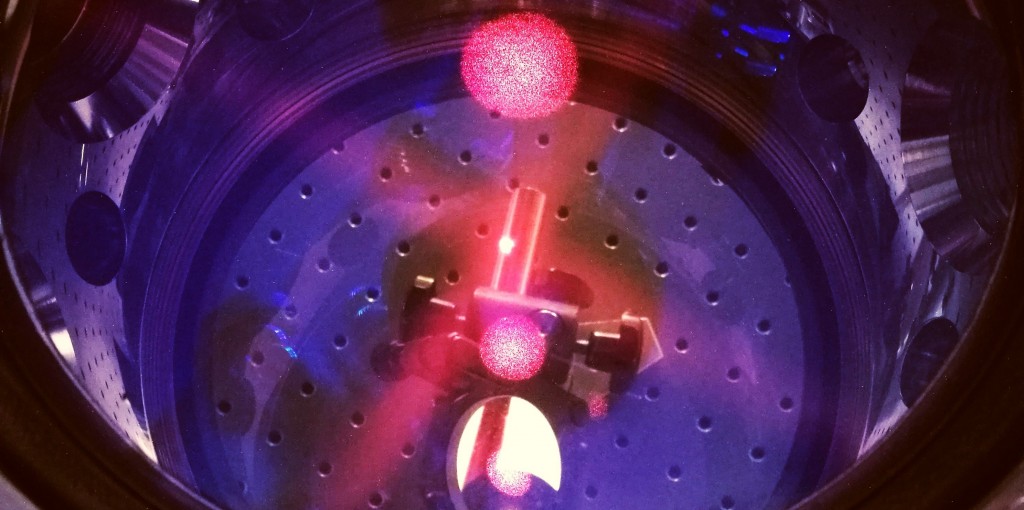 N. Šantić: Synthetic Lorentz Force for Neutral Cold Atoms
http://cold.ifs.hr/
Dipolne zamke
Optička rešetka
2+ zrake
Jedna zraka
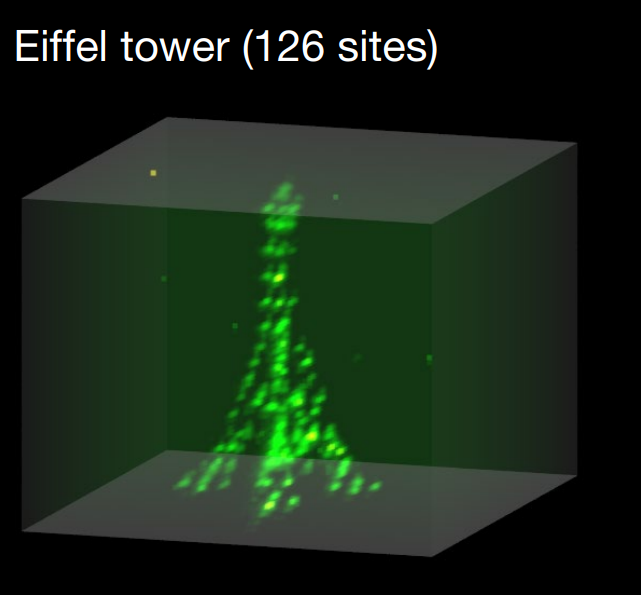 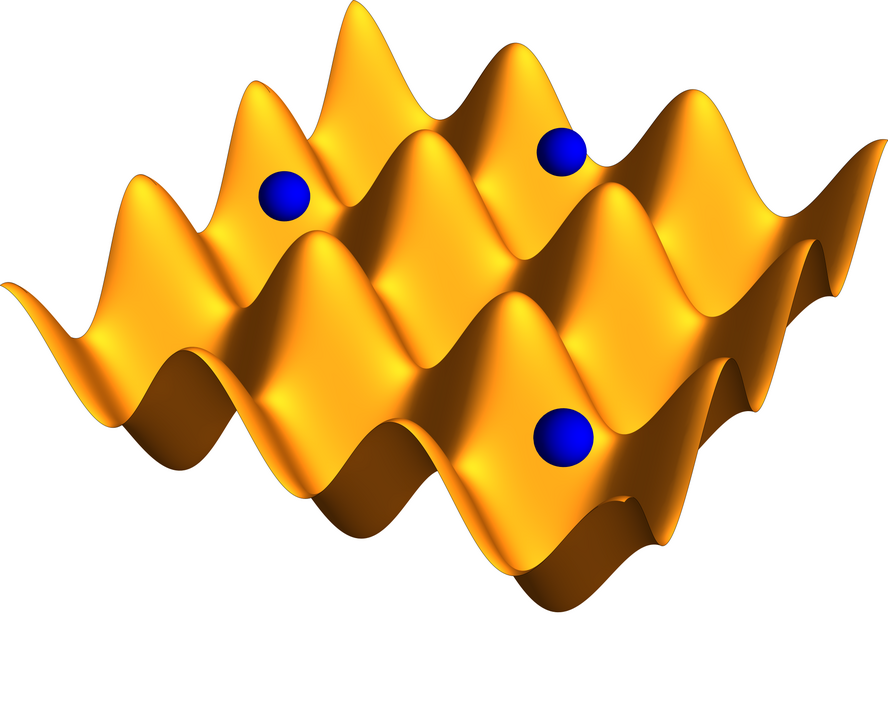 Daniel Barredo, Vincent Lienhard, Sylvain de Léséleuc, Thierry Lahaye & Antoine Browaeys: Synthetic three-dimensional atomic structures assembled atom by atom
https://en.wikipedia.org/wiki/Optical_lattice
Upotreba:
Kvantna računala
 Kvantni simulatori
 Optički satovi
 Atomska interferometrija – kvantni senzori
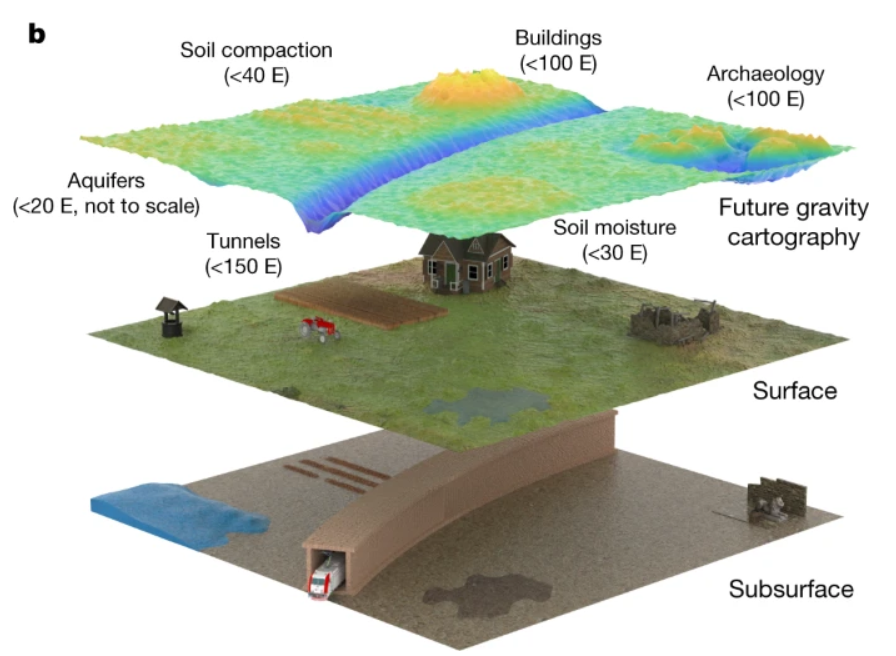 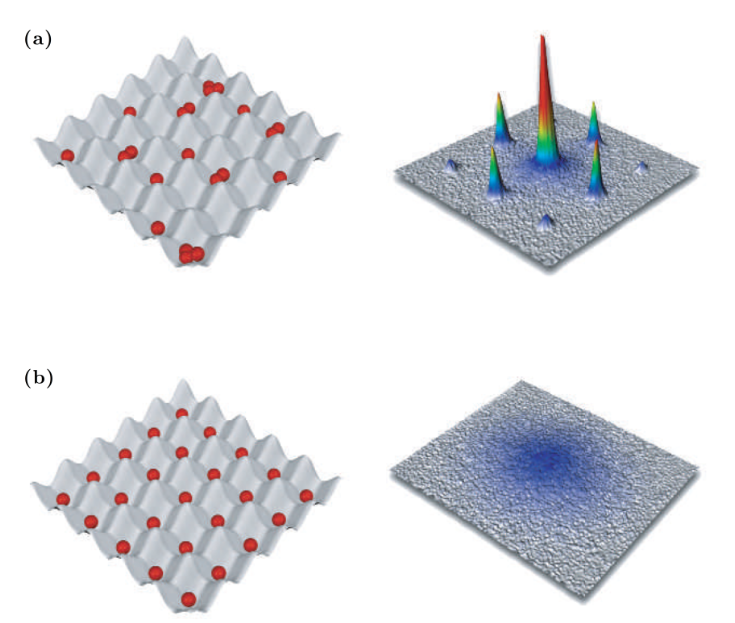 Philip H. Jones, Onofrio M. Maragò & Giovanni Volpe. Optical Tweezers: Principles and Applications
Stray, B., Lamb, A., Kaushik, A. et al.: Quantum Sensing for Gravity Cartography
AC Stark efekt
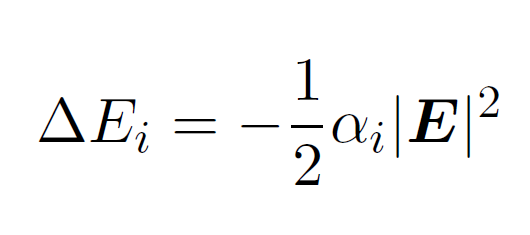 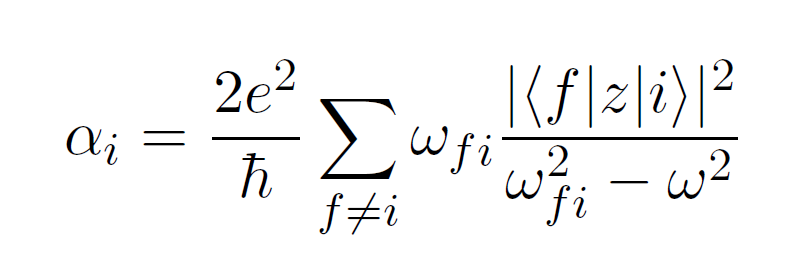 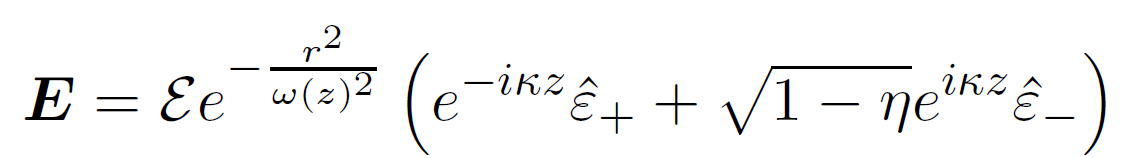 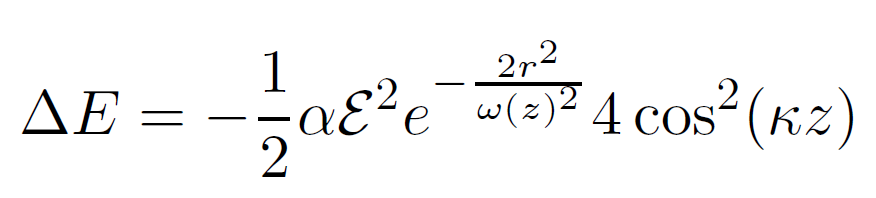 Valna funkcija
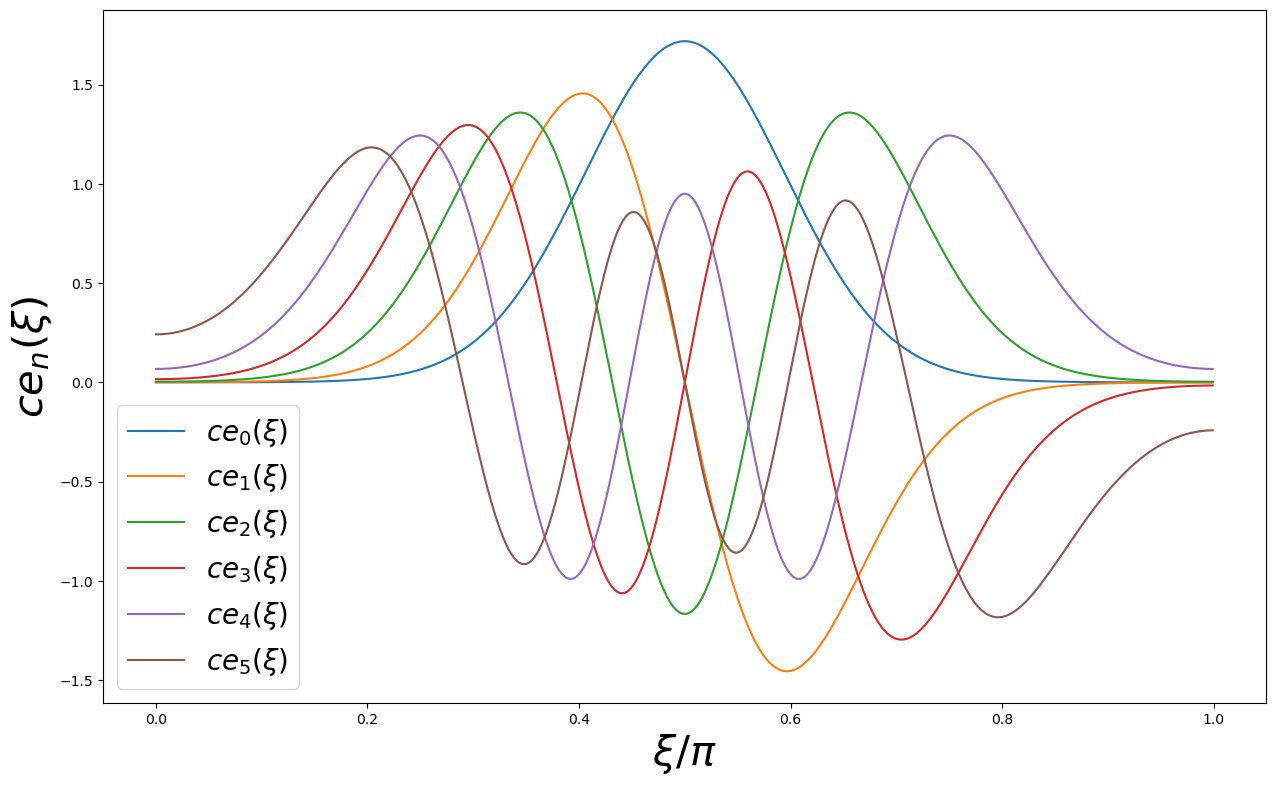 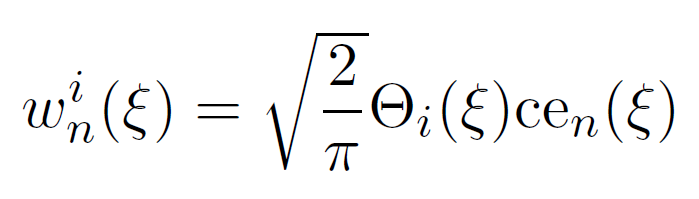 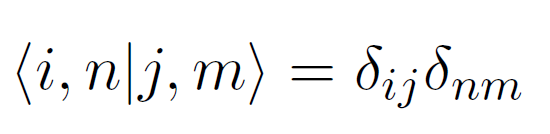 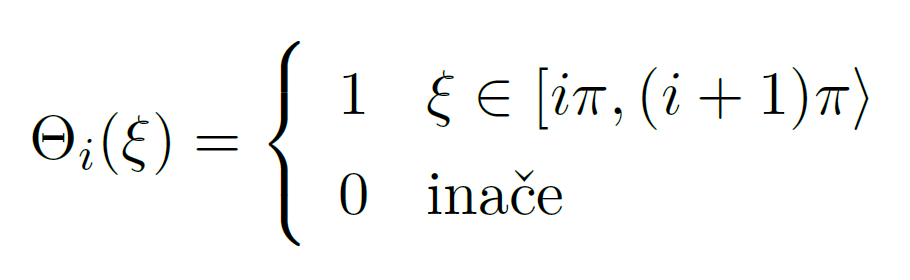 Amplitudni šum
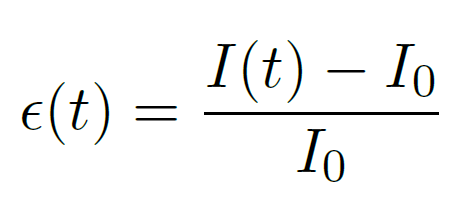 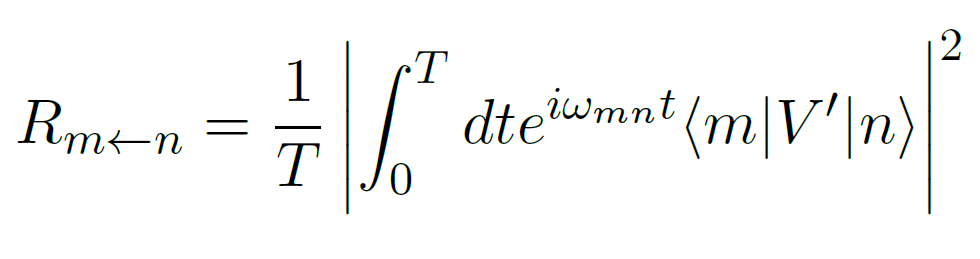 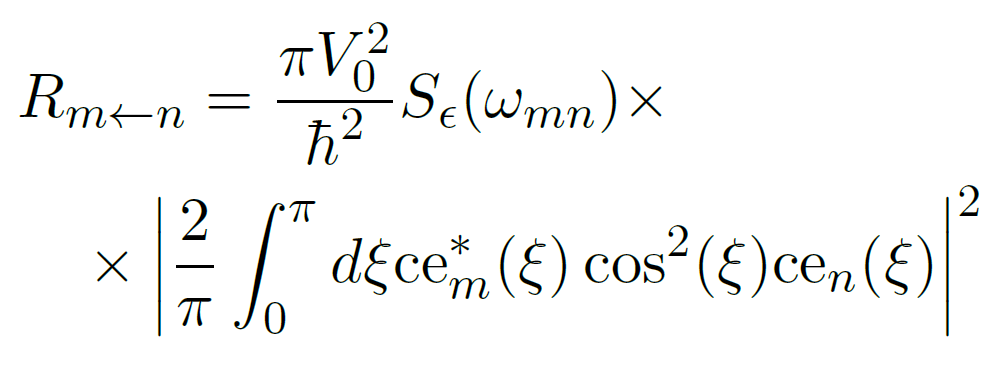 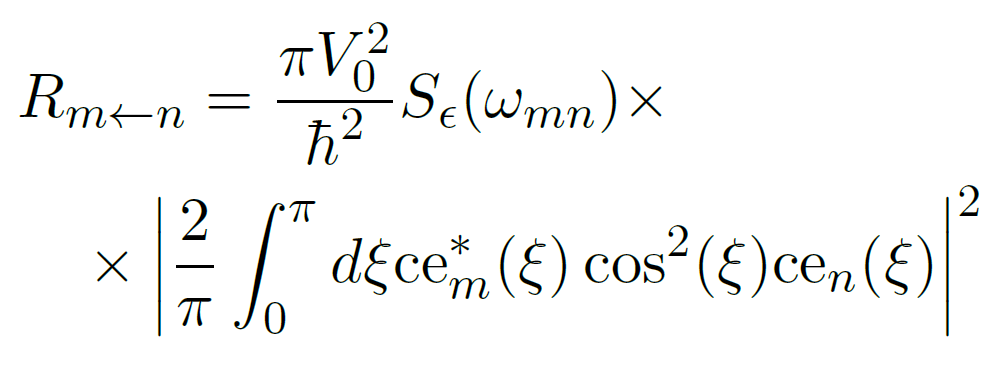 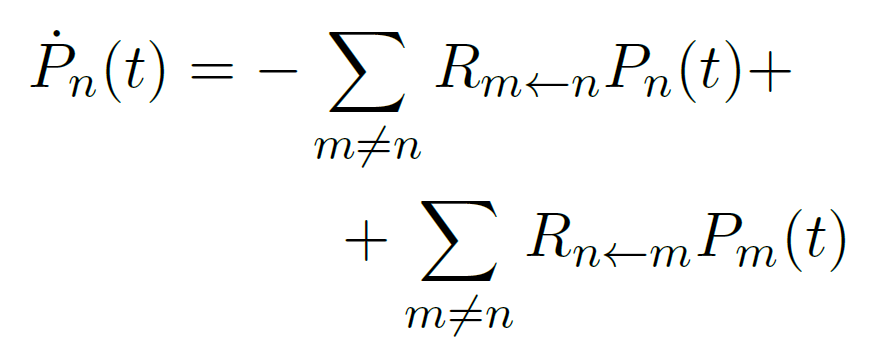 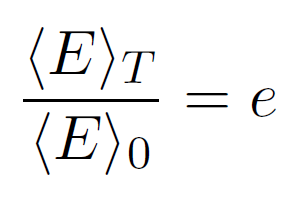 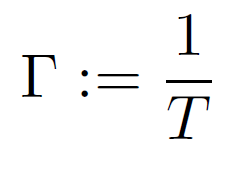 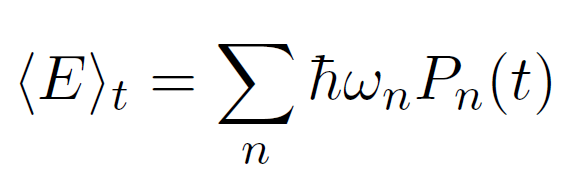 Mjerni postav: MOT
N. Šantić: Synthetic Lorentz Force for Neutral Cold Atoms
Optički rezonator
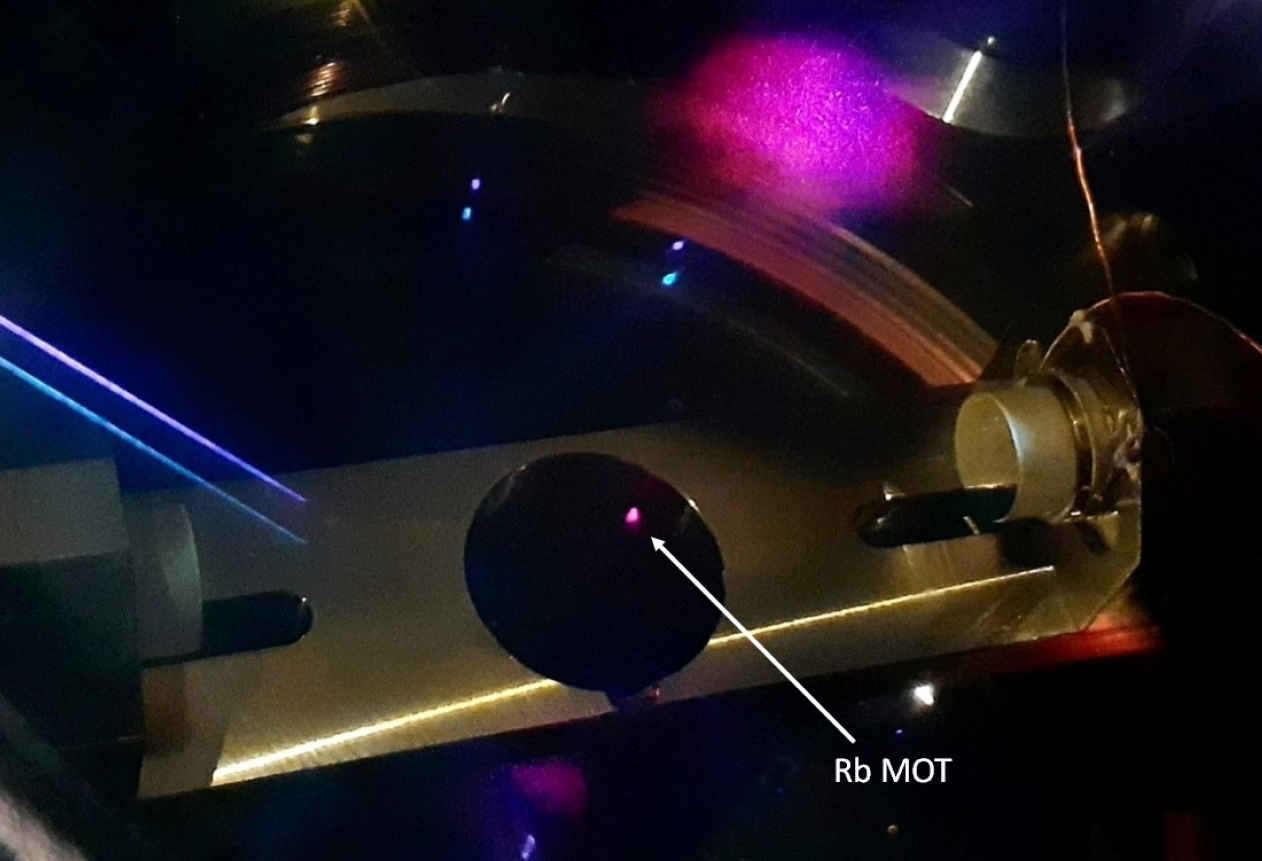 M. Kruljac: Cavity Cooling and Self-organization of Atoms Using an Optical Frequency Comb
[Speaker Notes: Snaga unutar cavitya
Problem što cavity pretvara frekventni šum u intenzitetski]
Stabilizacija
Pound-Drever-Hall (PDH) metoda

PI kontroler
(eng. Proportional Integral )
M. Nickerson: A review of Pound-Drever-Hall laser frequency locking
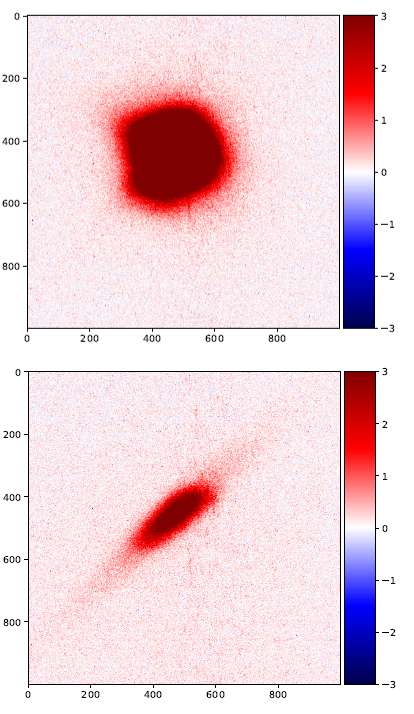 Spektar šuma
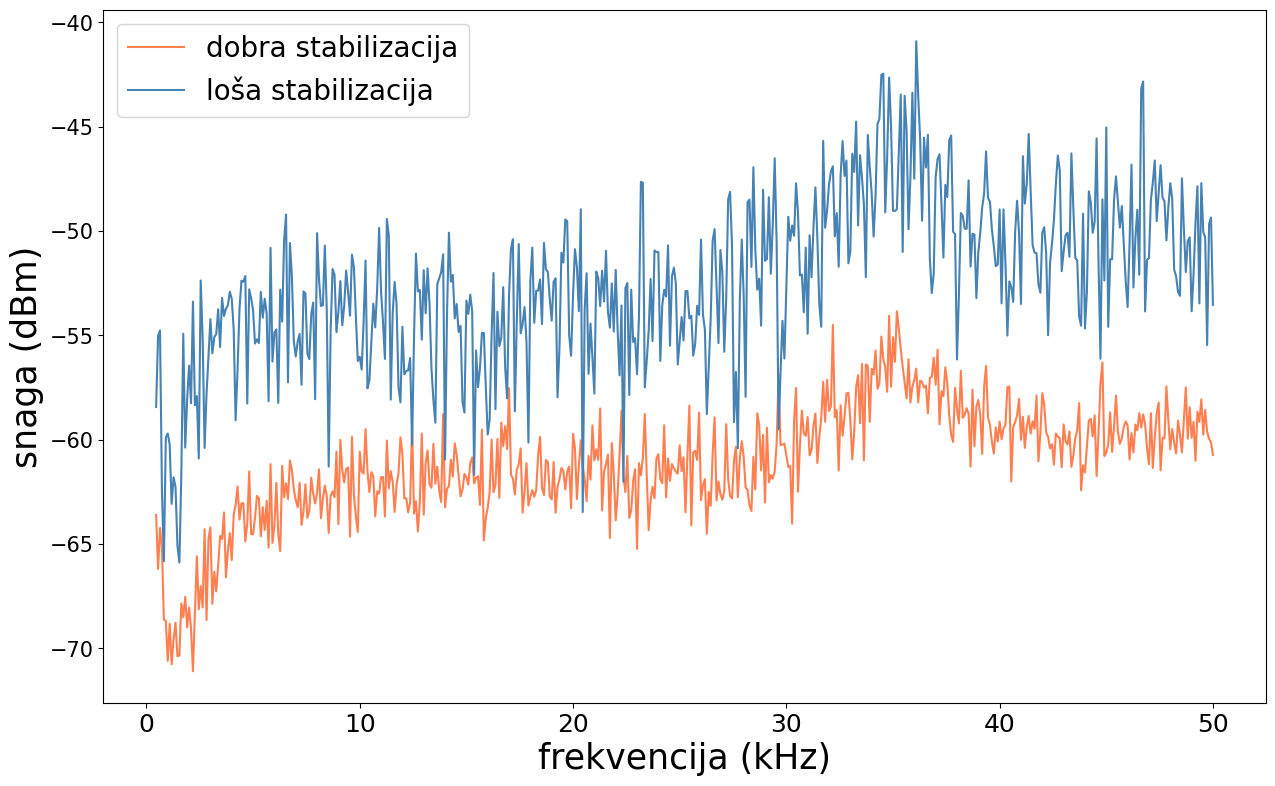 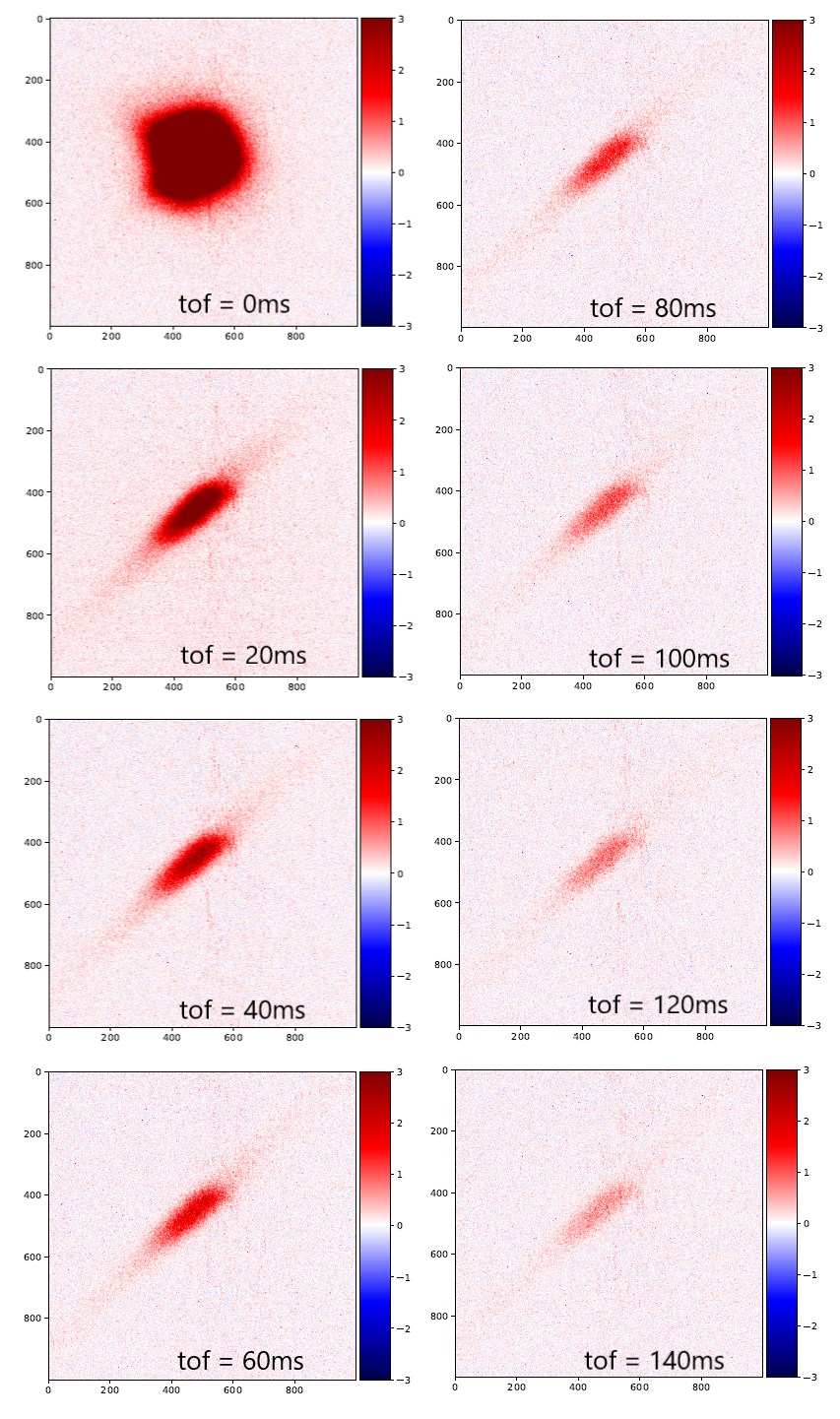 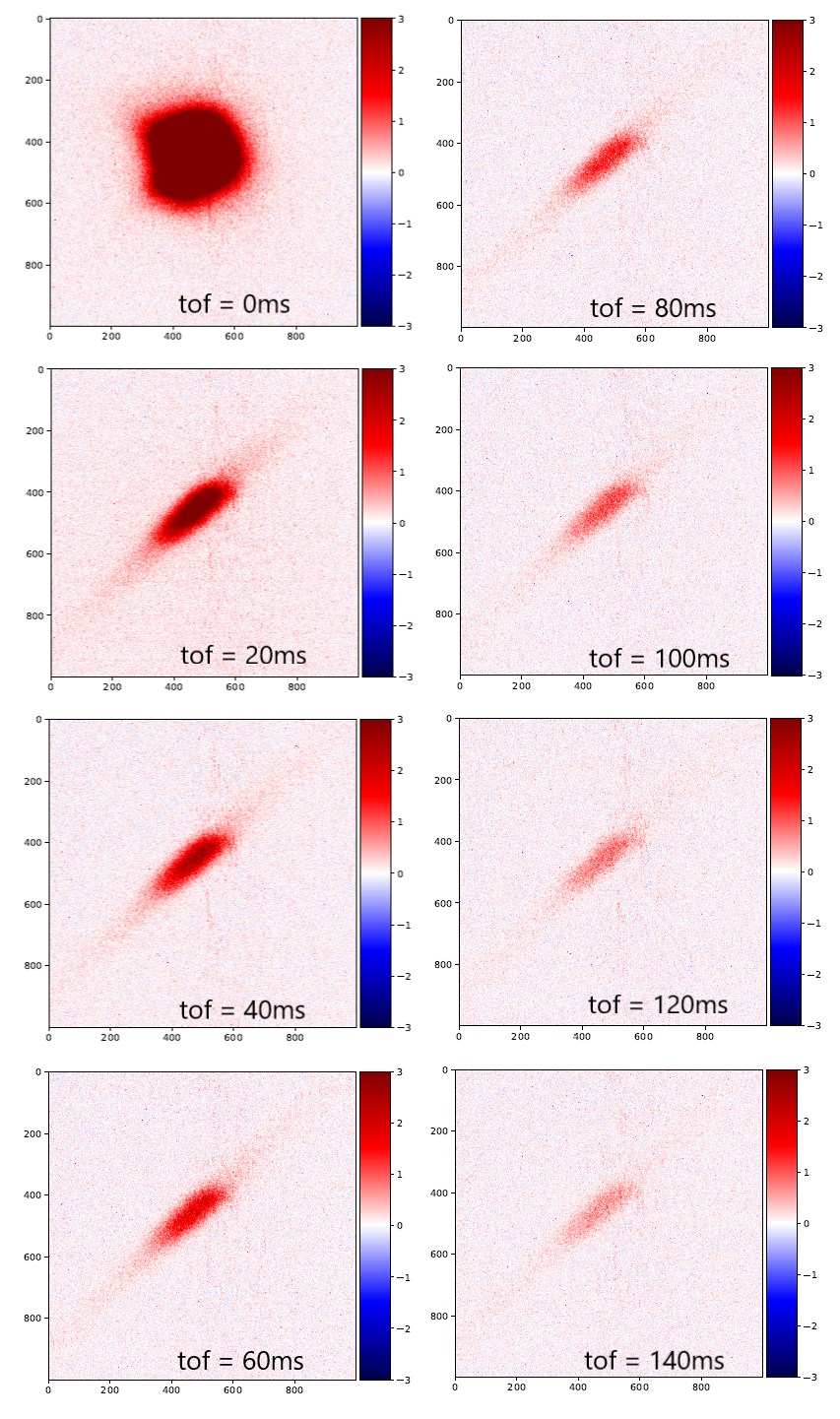 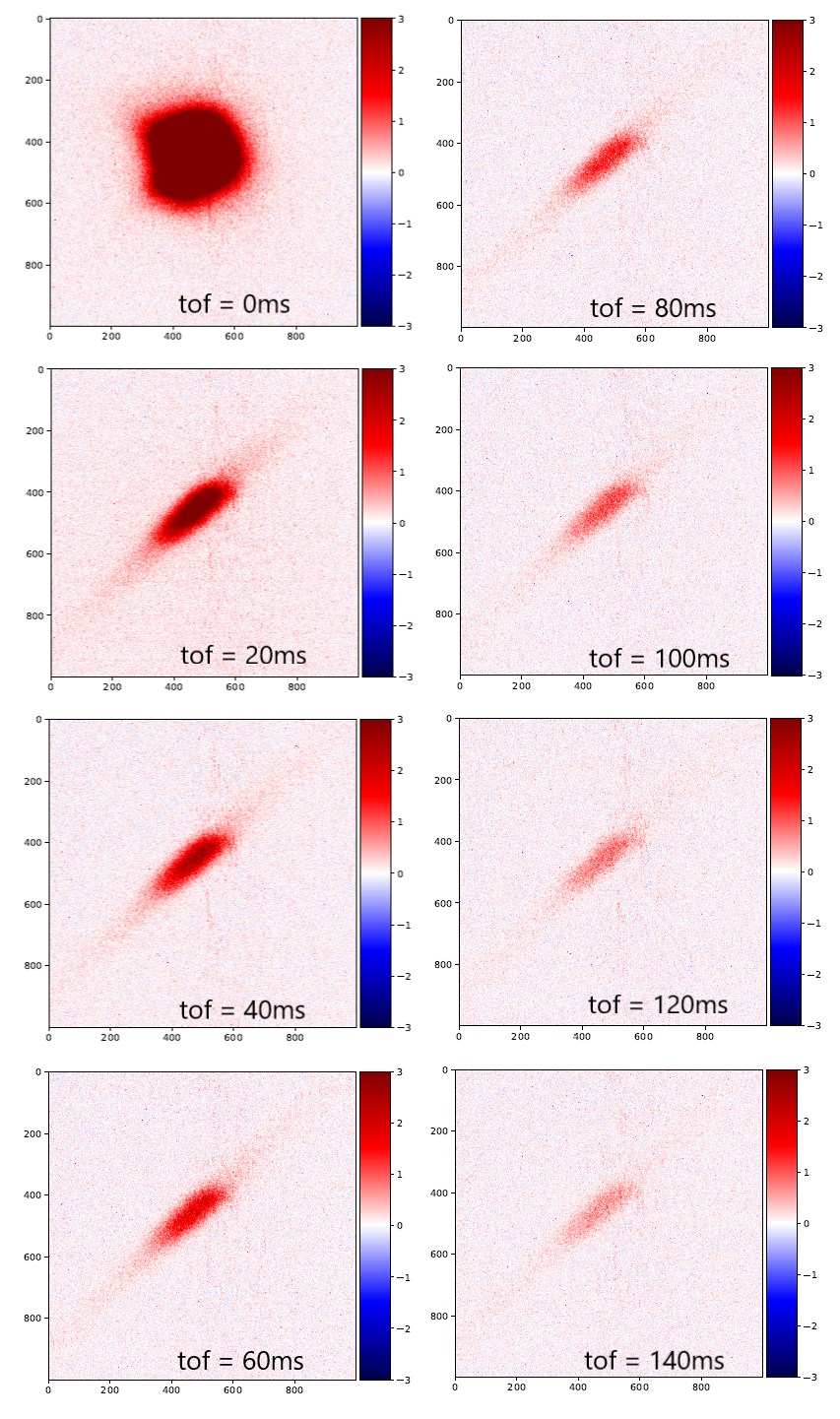 Vrijeme života
Hvala na pažnji!